Modern World HistoryUnit 1Seeds of Change: Emergence of the First Global Age (1450-1770)
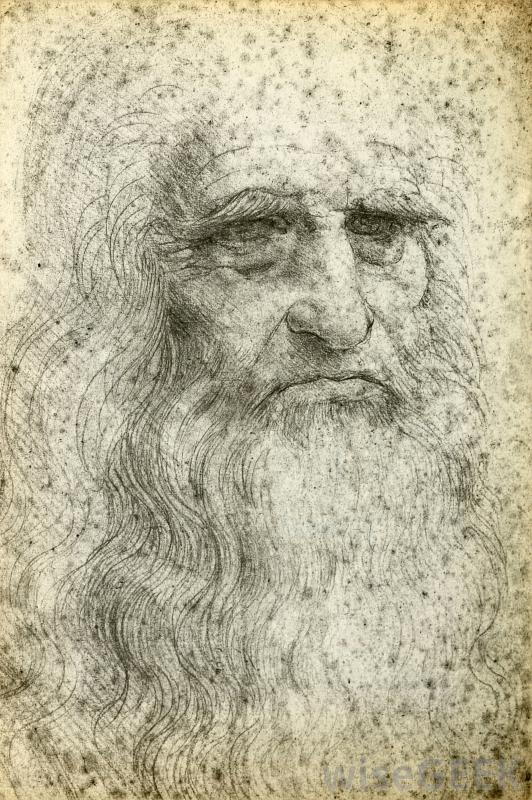 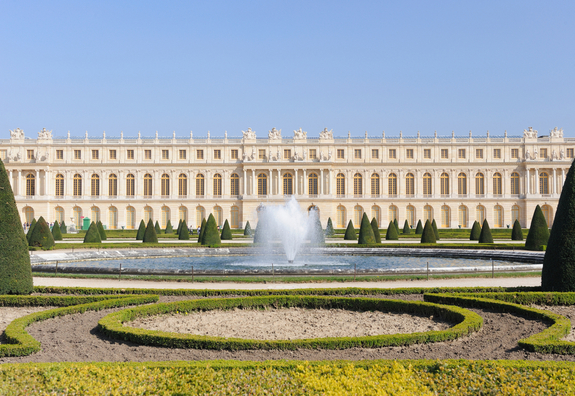 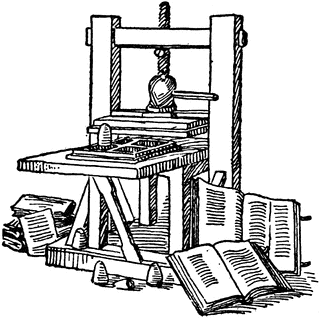 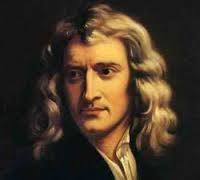 Why study history?
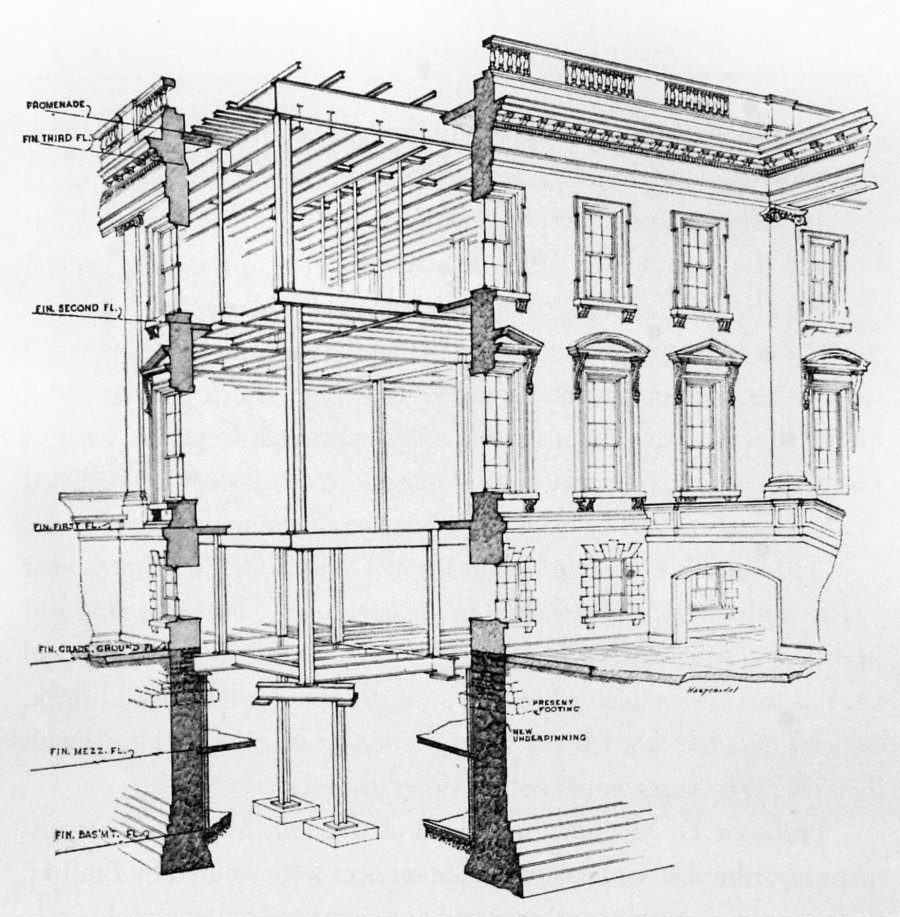 History is similar to building a house.  You cannot understand certain events out of context.  You must understand what occurred before in order to move on and Unit I provides the foundation for understanding the remaining content of the course
Unit I- Enduring Understandings
Geography themes of location, place, movement, human-environment interaction and region are useful tools for understanding history and current events.
A society’s values can be seen through their cultural and scientific achievements
Challenges to the social and political order frequently come from radical new ideas.
Technology, commerce, and religion cause cultures to interact, exchange and conflict with one another.
Every society has developed some political system by which either the one, the few, or the many rule over others.
Unit I- Essential Questions
How does geography affect people and societies?
How can ideas change the world? 
What is globalization and when did it begin?
What happens when different cultures interact?  Why do technology, commerce and religion have an impact on inter-cultural interactions?  
What is the proper relationship between citizens and their government?
Let’s set the stage
Beginning of the Modern World
Why Europe?
Modern world?
Some of the earliest civilizations 
Geography conducive (favorable) to the emergence (appearance) of empires 
Coastlines make it easier to travel, attack, etc.
The Columbian Exchange
A period of cultural & biological exchanges between the New and Old Worlds. Exchanges of plants, animals, diseases and technology transformed European and Native American ways of life.
The PrologueTHE RISE OF DEMOCRATIC IDEAS
Legacy of Greece & Rome
Set the Stage
Government- a system for exercising authority
From chieftains, kings, and pharaohs with Total Power
To prime ministers, presidents, and representatives of the people
Democracy- the idea that people can govern themselves
Slow to popularity
Grew from ideas of many people 
The Importance of Greece & Rome
Greece Builds a Limited Democracy
Where citizens elected three nobles to rule the city-state for one year then they served part of a larger council
Aristocracy- a state ruled by a noble class
Citizen- were adult male residents who were granted certain rights and responsibilities
[Speaker Notes: Why was Greece's’ democracy “limited” ? Aristrocracy was still dominant, only “citizens” could participate in government, citizens were about 1/10 of the population
Who was denied citizenship? Women, slaves, foreign residents]
Legacy of Greece & Rome
Solon (594 B.C)
Passed laws outlawing slavery based on debts
Established four classes of citizenship based on wealth (not heredity)
3 highest classes could hold office, all 4 could vote and sit on juries
Council of Four Hundred-
 fairer laws 
Right to bring charges against others
Cleisthenes (508 B.C.)
Reorganized the Assembly
Took power from nobility and gave to citizens
By allowing them to submit laws for debate  & passage
Council of Five Hundred
Proposed laws and consulted assembly
Chosen at random
Allowed citizens to participate on democracy
Generally regarded as the founder of democracy in Greece
The Importance of Greece & Rome
Changes to Greek Democracy
Persian/ Greek Wars (490 B.C.- 479 B.C.)
Darius the Great
Xerxes (his son)
Aligned Greek city-states
Delian League- Alliances of 140 city –states, let by Athens.
Continued to drive back Persians
Pericles and the “Golden Age of Greece”
Led Athens for 32 years
Increased number of paid public officials, paid jurors
Direct democracy- form of government  where citizens rule directly, not through representatives
Athens & Sparta
Peloponnesian War (431 B.C- 404 B.C.)
Sparta won and disbanded the Delian League
Weakening Greece
King Phillip of Macedonia (338 B.C.)
Defeats Greece & Ends Democracy
Monarchy- government controlled by one person
Father to Alexander the Great
The Importance of Greece & Rome
Greek Philosophers 
Philosopher-”lovers of wisdom”
Used logic & reason to investigate the nature of the universe, human society, & morality
2 Assumptions:
The universe is put together in an orderly way and is subject to absolute and unchanging laws
People can understand these laws through logic & reason
Socrates-used question and answer known as the Socratic Method
Plato- Socrates’ greatest student
The Republic, his vision of a perfectly governed society, 
Aristotle- Platos’ student, examined the nature of the world, human beliefs, thought & knowledge
Legacy
Used reason and logic to determine predictable patterns called natural laws, instead of superstition or traditional explanations, to explain the world
Developed democracy to avoid authoritarian rulers
3 branches of government, one to pass laws, one to carry out laws and one to settle disputes of law
The Importance of Greece & Rome
Rome’s Republic
Kingdom to Republic
Republic- a form of government where power belongs to citizens who  have the right to elect leaders who make government decisions
Patricians- aristocratic landowners who held most of the power
Plebeians- common farmers, artisans, merchants
Fought over power
Republican Government
Separate Branches 
Consuls- two officials who directed the government & commanded the Army
One  year term
Legislative Branch made up of:
Senate- aristocratic branch to control foreign and financial policy, advised consuls
2 Assemblies-, included other classes of citizens, more democratic
Times of crisis allowed for a dictator
Dictator- leader who had absolute power to make laws and command army, 
Roman Republic collapsed and Augustus became emperor in 27 B.C.
The Importance of Greece & Rome
Roman Law
All citizens had the right to equal treatment under the law
A person was considered innocent until proven guilty
The burden of proof rested with the accuser not the accused
Any law that seemed unreasonable or grossly unfair could be set aside
Legal Code
1st collection of Roman laws called the Twelve Tables in 451 B.C.
528 A.D. a new compilation was created by Emperor Justinian
The Code- contained almost 5000 laws
The Digest- a summary of legal opinions
The Institutes- a textbook for law students
The Novellae- laws passed after 534
Legacy
The idea of a republic
Legal terms still used today
The Greek idea of people are citizens of a state not just subjects of a ruler
A written legal code which could be applied equally and impartially to all citizens
World Geography and Religions
Judaism-the religion of the Hebrews, one God,
Ten commandments-written code of laws
Prophets- leaders & teachers believed to be messengers of God  
Christianity-emphasized God’s personal relationship to each human being
Stressed loving all human beings, even enemies
Apostle Paul stressed the equality of all human beings
Similar to? 
Islam- emphasized the dignity of all human beings and the brotherhood of the people
Charity to those in need
Prologue Assessment
Vocabulary Review
Which characteristic of the Roman government impact on democracy?
How did Athens impact democracy?
Renaissance and Reform
Renaissance-renewed interest in classical culture and a spirit of questioning
Roman Catholic Church- by the middle ages had become the most powerful institution in Europe. Strongly authoritarian structure
Reform- began in the 16th century, expanded era of questioning by those who wanted to reform the Catholic Church  
Protestantism-encouraged people to make their own religious judgments
“protested” the abuse of power of the church
Started in Germany in 1521, by Martin Luther
Divided Christianity
Images of the Renaissance
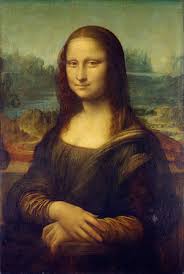 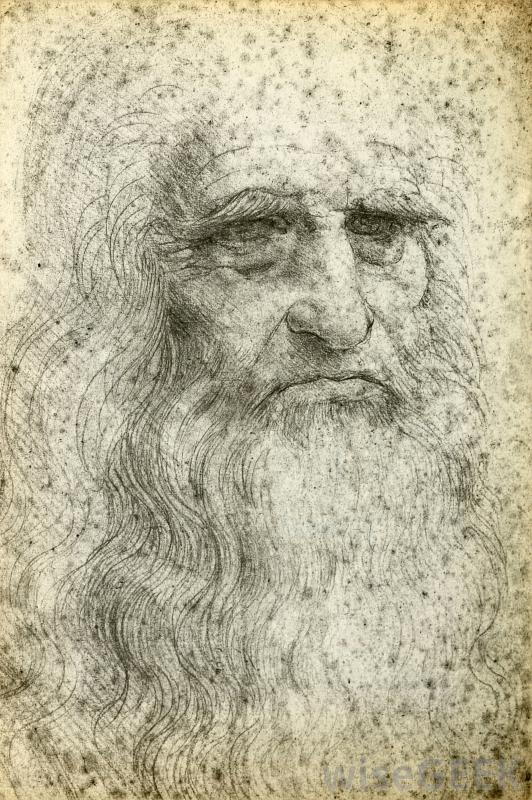 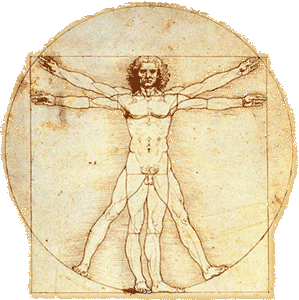 Italy’s RenaissanceWhy it happened?
After the Middle Ages Poverty, Bubonic Plague & War
Those who survived wanted to enjoy life
People to question the church’s teachings of reward through suffering
And medieval social structure which blocked advancement
The educated looked to the past for new ideas

…Okay so why Italy??
Why Italy, you say?
100 Years War between France & England
Thriving Urban Centers
Plague killed <60% of the population
Fewer labors = higher wages
N Italy was urban while rest of Europe rural
Wealthy Merchant Class
Small city-states
Wealthy merchants were powerful and involved in politics
Success depended on business and intelligence, not family
Individual achievement became an important theme of the Renaissance  
Classical Heritage
Scholars returned to the study of early Greeks and Romans which surrounded them every day
The Classics
Humanism- a focus on human potential & achievement
Used arts & architecture to carry on classic traditions
Classic education: HISTORY, literature, philosophy
Worldly Pleasures- enjoying life without offending God
Secular- worldly concerns rather than spiritual
Even church leaders 
Patrons of the Arts
Popes and merchants spent money on the arts
Renaissance Men should be:
Charming, witty, educated, sing/dance, play music write poetry
Rider, swordsman, wrestler but also have self control
Renaissance Women should be:
Educated and charming
Inspire art but rarely create it
Changes to Art & Literature
The Artists, not Ninja Turtles
Leonardo da Vinci- Mona Lisa
Michelangelo Buonarroti-  sculpted David, paint ther ceiling of the Sistin Chapel
Donatello- made sculpture more realistic
Raphael- The Madonna & Child, The School of Athens in the Vatican
Writers
Francesco Petrarch-considered the "Father of Humanism,” well-known odes to Laura, his idealized love
Giovanni Boccaccio- wrote Decameron- a series of stories
Niccolo Machiavelli- also a diplomat he is best known for writing The Prince, a handbook for unscrupulous politicians that inspired the term "Machiavellian" and established himas the "father of modern political theory."
Renaissance Spreads North
Northern Europe recovers from plague and ending of war
Wealth grew and merchants were able to hire artists
Francis I of France- castle Fontainebleau important to French artists
Greater interest in religious ideas
Began ideas of social reform
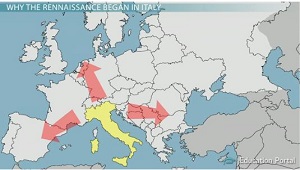 Renaissance Spreads North
Northern Artists (Germany & Flanders)
1494-Italian artists & writers moved to northern Europe after war broke out in southern Italy 
Brought emphasis in realism 
Began using oil based paints
Allowed blending of paint for more subtle colors
Northern Writers 
Christian Humanists
Desiderius Erasmus (Holland) & Thomas More (England)
Erasmus’ - The Praise of Folly
More’s – Utopia
Williaim Shakespeare- many feel the greatest playwright of his time, drew from classic Greek and Roman themes
Tragedies-Macbeth, King Lear, Hamlet Romeo & Juliet
Comedies- Midsummer Night’s Dream
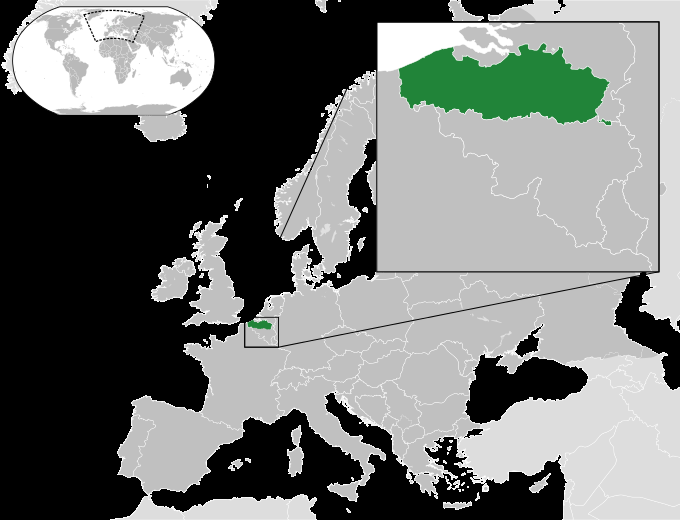 Gutenberg’s Printing Press
1440 Johann Gutenberg reinvented movable type
printing press- a machine that presses paper to a full tray of movable type
Gutenberg Bible, 1455- the 1st full size book printed with movable type
See how it works
Less errors than hand-copied texts.
Books mass produced and became cheaper and more accessible.
New ideas traveled more quickly, spread more widely, and became permanent.
People began to read --and interpret- things for themselves.
Section 2 Assessment
Handout:
Vocabulary
Timeline
Choose 1 artist & 1 writer explain how he/she influences renaissance ideas
Mapping the Renaissance movement through Europe
Reformation
Causes of Reformation
Problems in the Catholic Church
Corrupt leaders
Popes who spent on luxuries
Priests breaking their vows
One particular practice that drew a lot of criticism was the selling of “Indulgences”.
	*	Basically if a person contributed enough money to the church they would be given an indulgence, or pardon, for their sins.  The church told people that this would shorten their time in Purgatory.
One person who took particular exception to the selling of indulgences was a German monk named Martin Luther

Reformers became known as “Protesters”, and as a result the new faiths that began were referred to as “Protestant”.
Luther’s followers became known as “Lutherans”
Martin Luther
The 95 Theses- a formal statement that attacked the practice of granting indulgences, calling the clergy that sold them as “pardon merchants”
Led to the Reformation of the church
3 main ideas of Luther’s teachings:
Only faith in God’s gift of forgiveness could earn salvation, not “good works” as the church taught
Church teaching should be based on the Bible. The pope and church traditions were false authorities
All people with faith were equal. Therefore people did not need priests to interpret the Bible
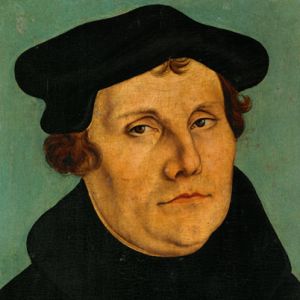 More Reforms
King Henry VIII
Because the Pope would not Annul, set aside, his marriage he asked Parliament to end the pope’s power in England.
The Reformation Parliament approved the Act of Supremacy which made the King, not the pope the official head of the Church of England
Queen Elizabeth I
Returned England to Protestantism
Established the Church of England
Anglican Church- had elements of both Catholic and Protestant religions
Still more reforms
John Calvin- Institutes of the Christian Religion
Calvinism 
John Knox- Presbyterian Church (based on Calvin’s teachings)
Anabaptists- only baptized those who were old enough to choose to be Christian.
Those baptized as children were baptized again as adults
Let to Mennonite and Amish then later Quaker and Baptist
Catholic Reformation
Ignatius of Loyola
The Spiritual Exercise- explained day-to-day plan of meditation, prayer, & study
Jesuits “Society of Jesus”- three main activities
Founding of schools
Converting non-Christians to Catholicism
Missionaries
Stopping Protestantism

The Reformation is significant as a stepping stone towards the Enlightenment in that it changed the most powerful entity in the world- The Catholic Church.
Absolutism
Absolute Monarchs- kings & queens who believed that all power within their states boundaries rested in their hands.
Goal to control every aspect of society
Divine Right- God created the monarchy and the monarch acted as God’s representative on earth
The power lost by the Church as a result of the Reformation, was quickly seized by Absolute Monarchs
Merchants & middle class often backed Monarchs because they provided stability for which to do business

Monarch often increased the size of their courts and power in an attempt to impose their rules and to stop revolts
Louis XIV of France
Began his reign at the age of 5 yrs. old but took control of the government at 23 yrs.
Became the strongest king of his time
Prior to Louis gaining power France had become the most powerful country in Europe
With the help of Minister of Finance Jean Baptiste Colbert expanded France’s economic growth by making France self-sufficient
Expanded domestic manufacturing by subsidizing French companies and taxing foreign ones
Encouraged people to move to the colony of Canada to make money on the fur trade
But lavish spending and expensive unsuccessful wars left France with staggering debts and resentment over his abuse of power and eventually led to revolution
The Palace at Versaillespg. 141 in the textbook
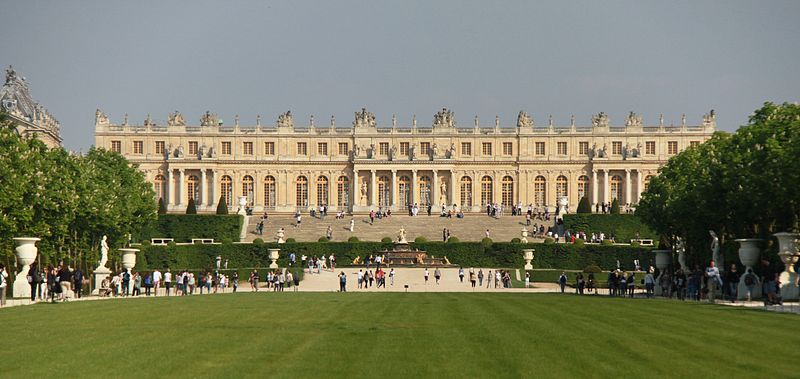 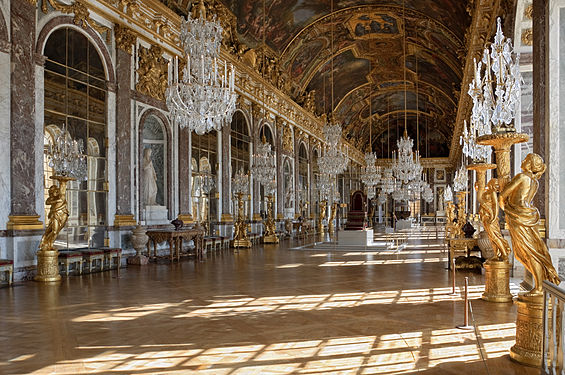 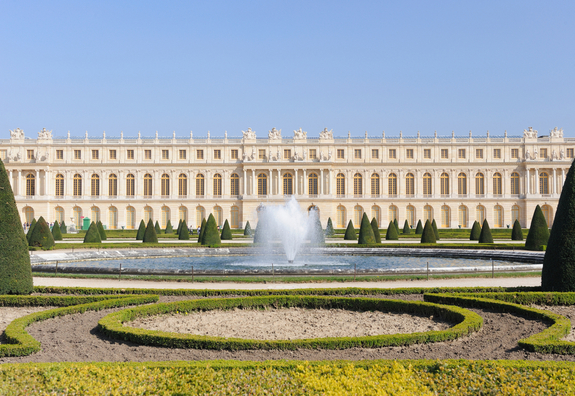 Exploration
Reasons for exploration
Monarchs look to expand territory & find new ways to make money
Renaissance encouraged a spirit of adventure
Spreading Christianity
New technology made it possible
The caravel- a new stronger ship w/ triangular sails that could sail against wind, allowed for improved tacking
The astrolabe-used to determine the altitude of the sun or other celestial bodies, perfected by Muslims
The compass- invented by the Chinese
Renaissance, Reformation & Exploration leads to Enlightenment
1633 Italian Scientist Galileo Galilei defends his belief that  the Earth revolves around the sun
Copernicus stated a century before
Church denounces threatens death
What impact did the church’s reaction play?
Can ideas have a life of their own?
Can ideas be dangerous?
The Scientific Revolution
Geocentrism or Aristotelian-Ptolemaic system. Astronomical model that places the Earth at the center of the universe.
The Heliocentric Theory- places the Sun as the center of the universe, and the planets orbiting around it.
Timeline to Sun-Centered
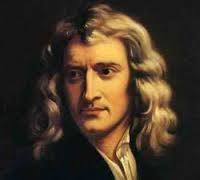 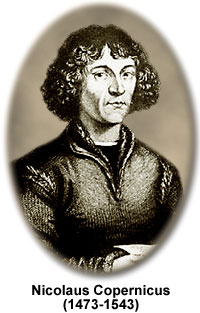 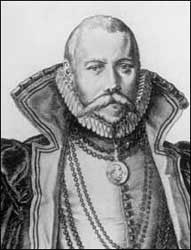 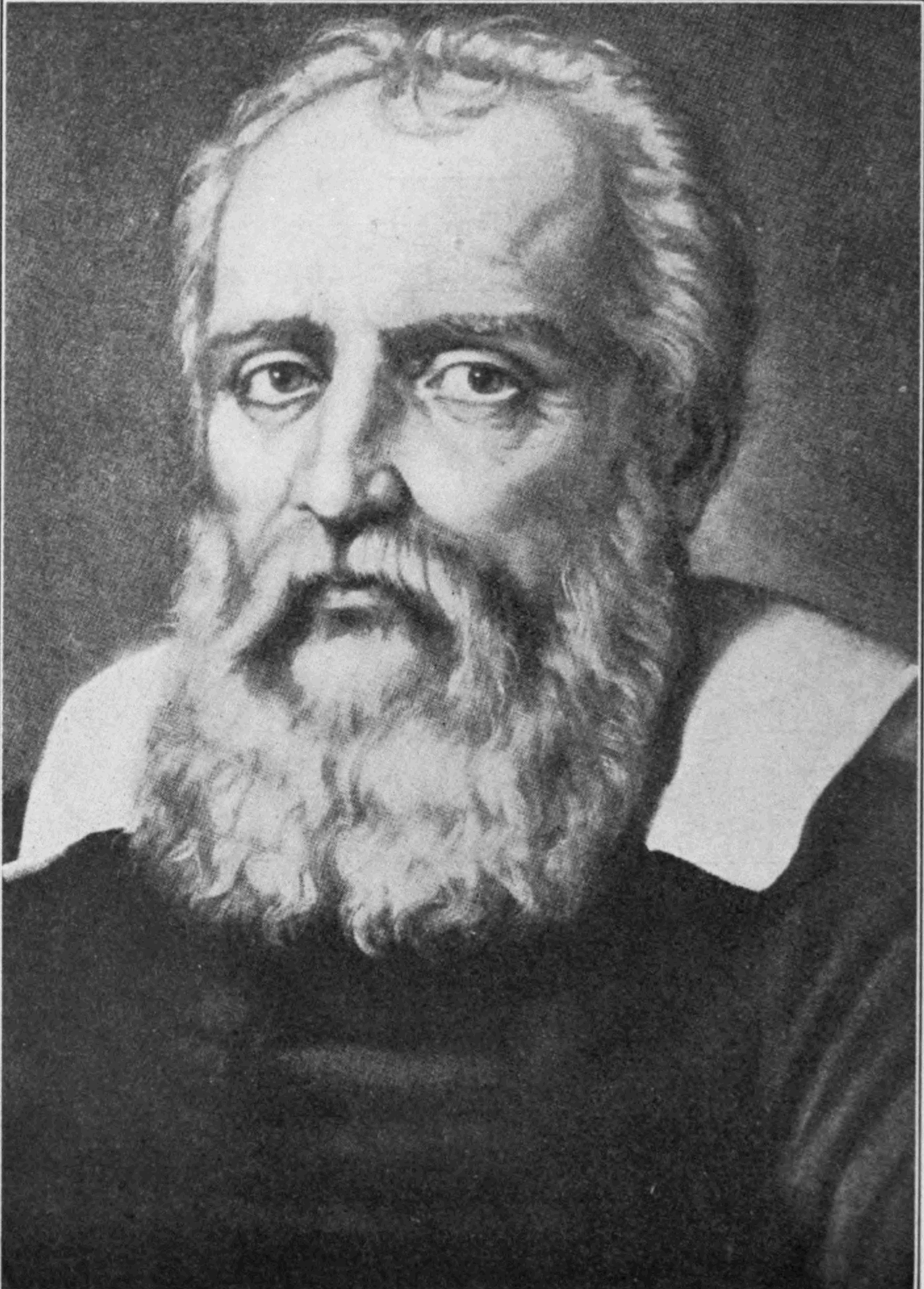 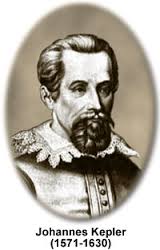 1500-1543 Copernicus studies classic Greek ideas & planetary movement. Publishes The Revolutions of the Heavenly Bodies, on his deathbed
1571-1630 Johannes Kepler continues Brahe’s work & concludes mathematical laws govern planetary movement. Elliptical movement not circular. Mathematical proof that the planets revolve around the sun
1642-1727 Isaac Newton discovers that the pendulum movement also ruled the motion of the planets, and all matter on Earth. Law of Universal Gravitation-objects are attracted to each other depended on mass. Publishes Mathematical Principles of Natural Philosophy one of the most important scientific books of all time
1546-1601 Tycho Brahe records the movement records tons of data on planets movements
1564-1642 Galileo discover motion of pendulum, publishes Dialogue Concerning the Two Chief World Systems supporting heliocentric and is brought before the inquisition
The Scientific Revolution
What is it??
Fact based questioning of nature as taught by the church.
Made possible in light of the Church’s weakened position after the Reformation.
Scholars/scientists questioned accepted ideas about nature, earth and the universe
Desire to better understand our world
Specifically tides, winds, currents, weather
Old Science v. New Science 
Old Science based on religion and observation
NEW SCIENCE based on math, logic, reason, and data
Enlightenment
Enlightenment Overview
People try to apply the scientific approach to all aspects of society
Political scientists propose new ideas about government
Philosophies (philosophers) advocate the use of reason to discover truths
Address social issues through reason
Enlightenment
Causes
Ideals of the Renaissance
Individualism, secularism, rebirth of classical teachings
Scientific Revolution
Logic, reason, mathematics
New way of thinking based on willingness to question assumptions
Absolutism
Reaction to government of total control
Questioning of Theory of Divine Right
Enlightenment
The Scientific Method
A logical procedure for gathering  and testing ideas
1. starts with a question rising from observation
2. next form a hypothesis, or an unproven assumption
3. test the hypothesis using an experiment, collect data
Analyze & interpret the data to reach a conclusion
That conclusion either confirms or disproves the hypothesis
Francis Bacon- 
The Experimental Method- scientists should observe the world and collect data first, then draw conclusions based on that information
Rene Descartes- “I think, therefore I am”
Developed analytic geometry, linking algebra & geometry
Relied more on mathematics and logic than experimentation
Characteristics of Enlightened Thought
Ideas incorporating the themes listed below were heavily discussed during this era
REASON-justification 
HAPPINESS-What makes people happy?
LIBERTY-freedoms
PROGRESS-tolerance, diversity, science
NATURE- outside (plants, earth, universe, etc) and inside (emotion, human interactions, etc)
Thomas Hobbes
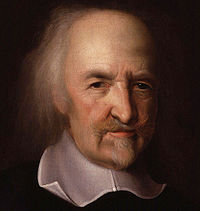 Believed that people were innately selfish and societies needed government to protect themselves from their own selfishness
All political power should be representative of the people
Without Government….
“Life is nasty, brutish, and short.”
Jean –Jacques Rousseau
“Never exceed your rights, and they will soon become unlimited.”
Contended that man is essentially good, a "noble savage" when in the "state of nature"  
Good people are made unhappy and corrupted by their experiences  in society  
Most important work is "The Social Contract" that describes the relationship of man with society
“Man is born free, but everywhere he is in chains.”
Montesquieu
Praised the British System of Government featuring a limited Monarch.
He is famous for his articulation of the theory of separation of powers in government; executive, legislative and judicial branches along with Checks and Balances.
His ideas had the greatest impact on the shaping of the U.S. government and its Constitution.
“Liberty is the right of doing whatever 
the laws permit.”
John Locke
"Government has no other end than the preservation of property.”

Believed that the ultimate purpose of government was to protect it’s people’s natural rights- life, liberty and property.
If a government fails to do so, than the people have the right to overthrow the government.
Arguments concerning liberty and the social contract later influenced the written works of  Thomas Jefferson, and other Founding Fathers of the United States. 
Two Treatises of Government had  a profound influence on the writing of the Declaration of Independence and Constitution
"Wherever Law ends, Tyranny begins."
Voltaire
“Those who can make you believe absurdities can make you commit atrocities.”
His intelligence, wit and style made him one of France’s greatest writers and philosophers
He attracted to the philosophy of John Locke and ideas of Sir Isaac Newton
In favor of RELIGIOUS TOLERANCE and interested in the study of the natural sciences
Strong advocate against censorship and the freedom of speech.
His writings heavily influenced the First Amendment of the United States.
Cesare Beccaria
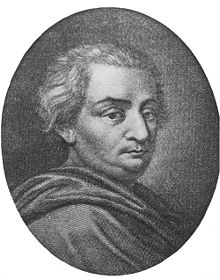 Concerned with the penal system 
Condemned the DEATH PENALTY and TORTURE
Many of his ideas became the basis of the 6th and 8th Amendments of the US Bill of Rights.
Mary Wollstonecraft
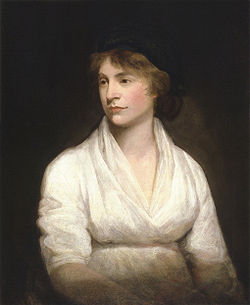 Wrote Vindication of the Rights of Woman
“Women are not inferior to men, appear to be because of their lack of education.”
Adam Smith
“Consumption is the sole end and purpose of all production; and the interest of the producer ought to be attended to, only so far as it may be necessary for promoting that of the consumer.”

A Physiocrat- Applied Enlightenment thought to Economics.

	Scottish philosopher and physiocrat famous for his book, “The Wealth of Nations” written in 1776
Father of modern capitalism and influential in the formulation of laissez faire economics and American Capitalism
Impact of the Enlightenment
Belief in Progress
New scientific discoveries
Heliocentric Theory –sun-centered universe
Advancements in Medicine—vaccinations
Scientific Instruments
Microscope
Telescope
Law of Gravity
More Secular (worldly) Outlook
Openly question religions beliefs and teaching of church
Importance of the Individual
Encouraged the use of one’s own individual thought to determine right & wrong
Also the importance of the individual to society
Not only the monarch or church
Are we able to…
1.  Analyze how Greek and Roman ideas affected Renaissance society.
2.  Identify Enlightenment ideas and how they changed views of society and government.
3.  Explain how the ideas of the Scientific Revolution challenged existing world views.
4.  Analyze the motives and impact of exploration on globalization and the interaction of cultures.
5.  Compare and contrast the world’s major religions.
6.  Identify basic world geography
THE END?